OP2 Proposals: Divertor Plugging
Amit Kharwandikar
Weekly Meeting 08-03-2022
1
20.04.2022
Proposals
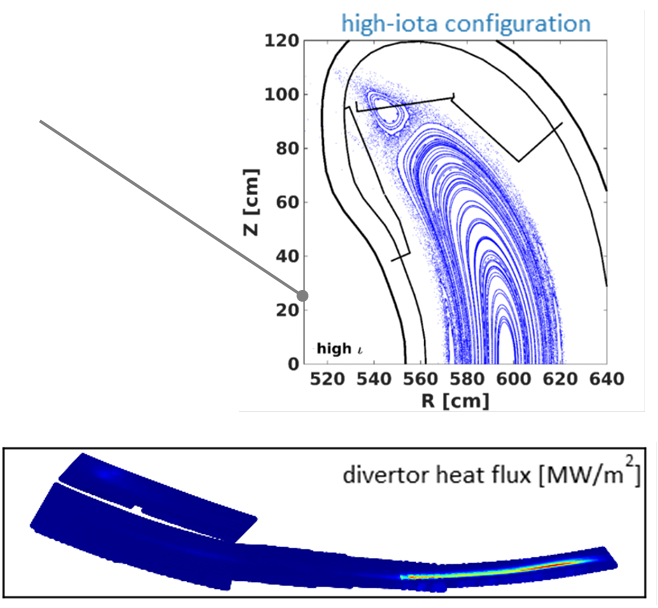 20.04.2022
Weekly Meeting 08-03-2022
2
Tool: Effect of Planar coil currents
FTM -> Increase size of plasma
KJM -> Outward shift of plasma + Increase size of plasma
Change currents to observe effects on separatrix ->
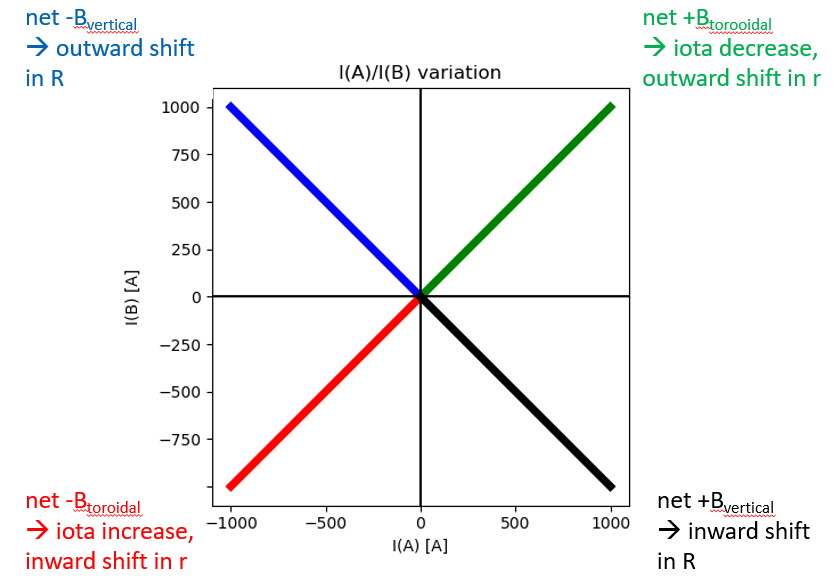 20.04.2022
Weekly Meeting 08-03-2022
3
Tool: Poincare maps
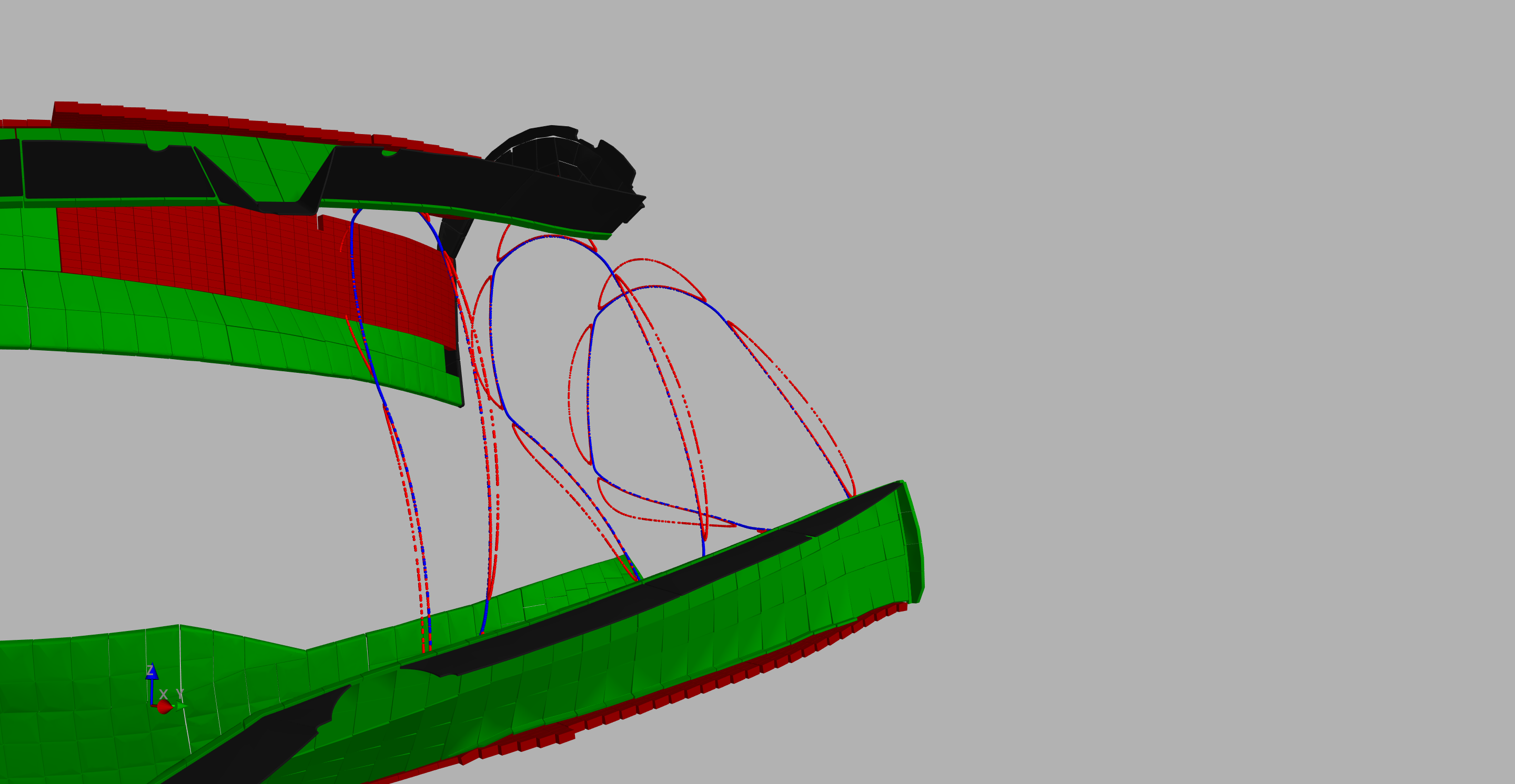 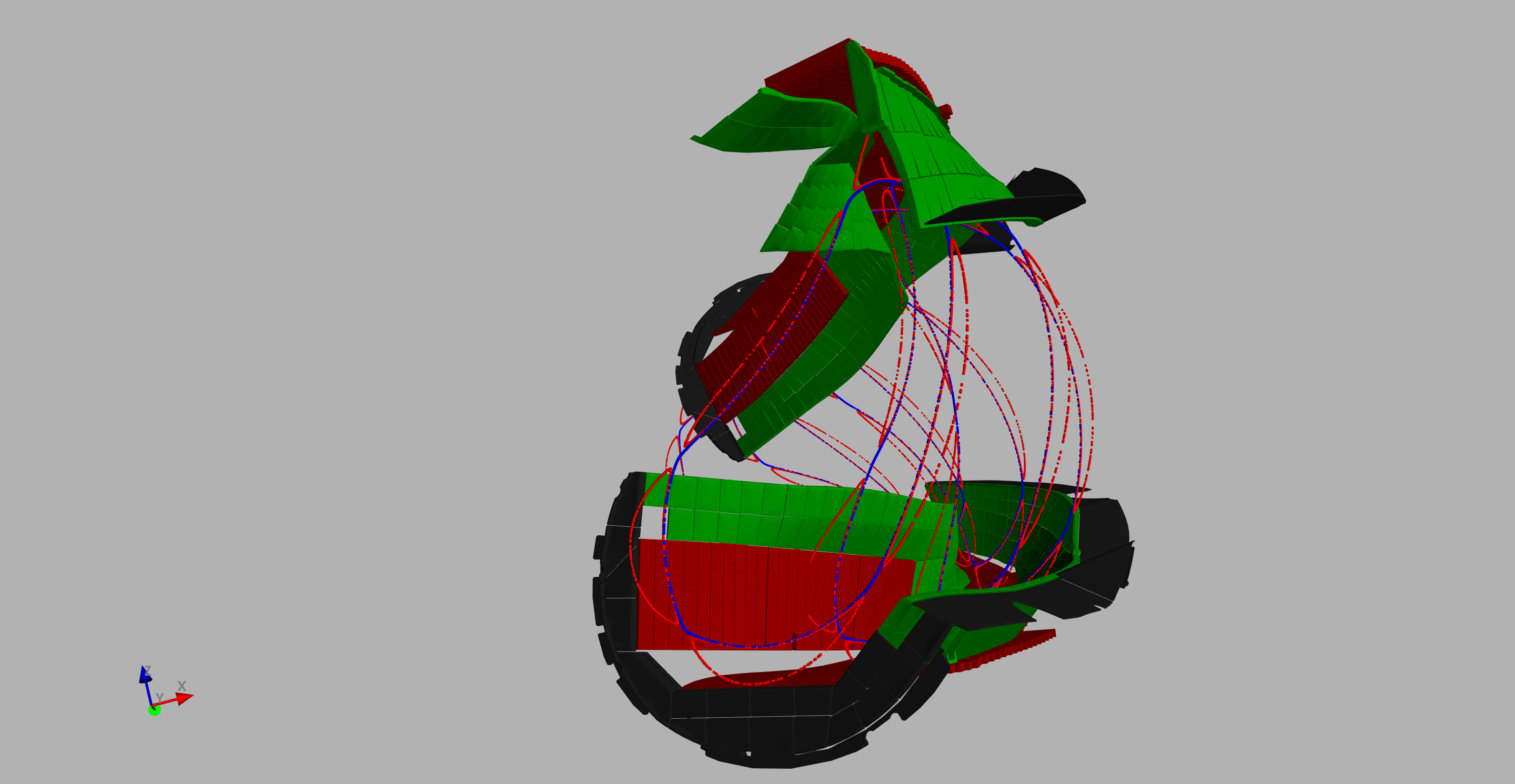 20.04.2022
Weekly Meeting 08-03-2022
4
Main goal
Load outboard and inboard PFCs, primarily baffles till 250 KW/m^2
With hot, dense plasma, close the exit route of neutrals flying 
along the baffles
along the TM1h and TM9h ~ end of strike lines
Poloidalally: iota scan 
Toroidally: mirror ratio
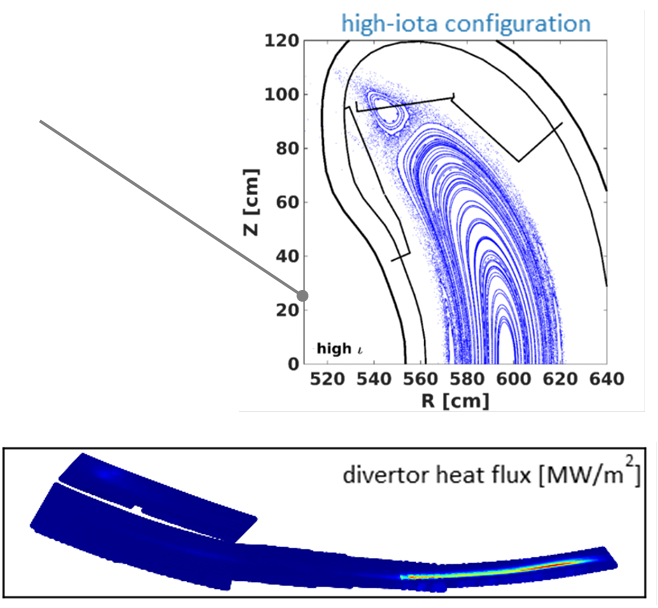 20.04.2022
Weekly Meeting 08-03-2022
5
Discussion
20.04.2022
Weekly Meeting 08-03-2022
6